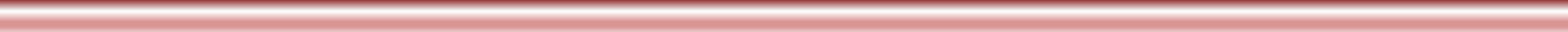 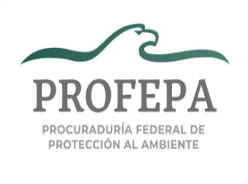 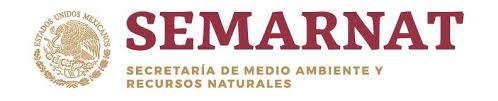 Dirección General Adjunta de Evaluación e Informática
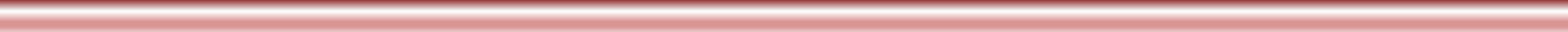 Dirección General Adjunta de Evaluación e Informática
3474
L11
Dirección de Desarrollo Tecnológico
N31
3530
Coordinación de Sistemas de Información institucional
Coordinación de Infraestructura y Comunicaciones
5749
O31
5750
O31
Departamento de Soporte Técnico y Telecomunicaciones
Departamento de Sistemas Administrativos e Información
Departamento de Sistemas y Webmaster
5703
5702
O11
O11
O11
5694
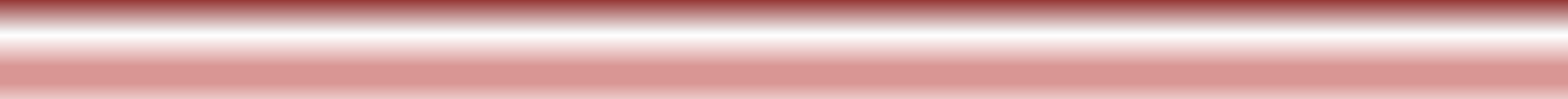